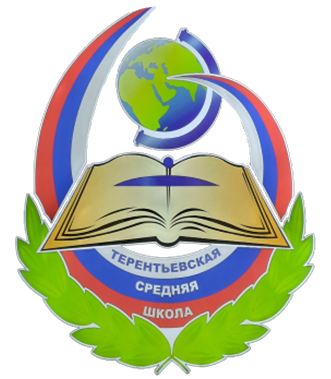 Использование ИИ                       в проектной деятельности обучающихся
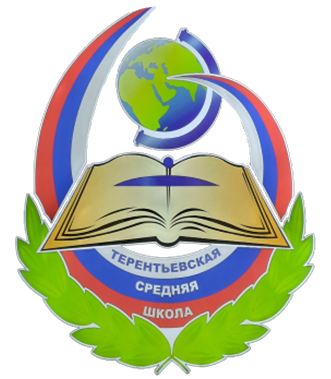 Запросы в нейросети
Уточняющая формулировка запроса
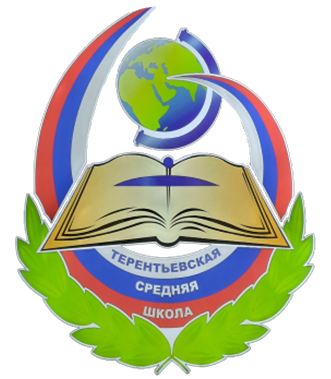 Ресурсы в изучении ИИ
Ресурсы российских разработчиков
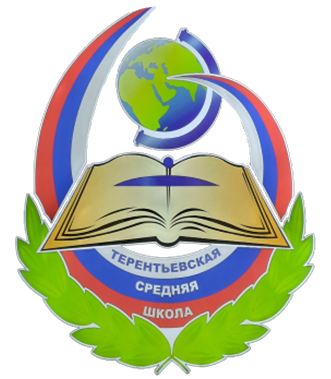 Использование ИИ в обучении
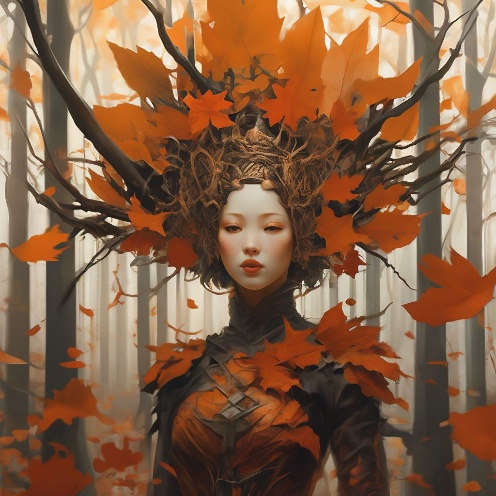 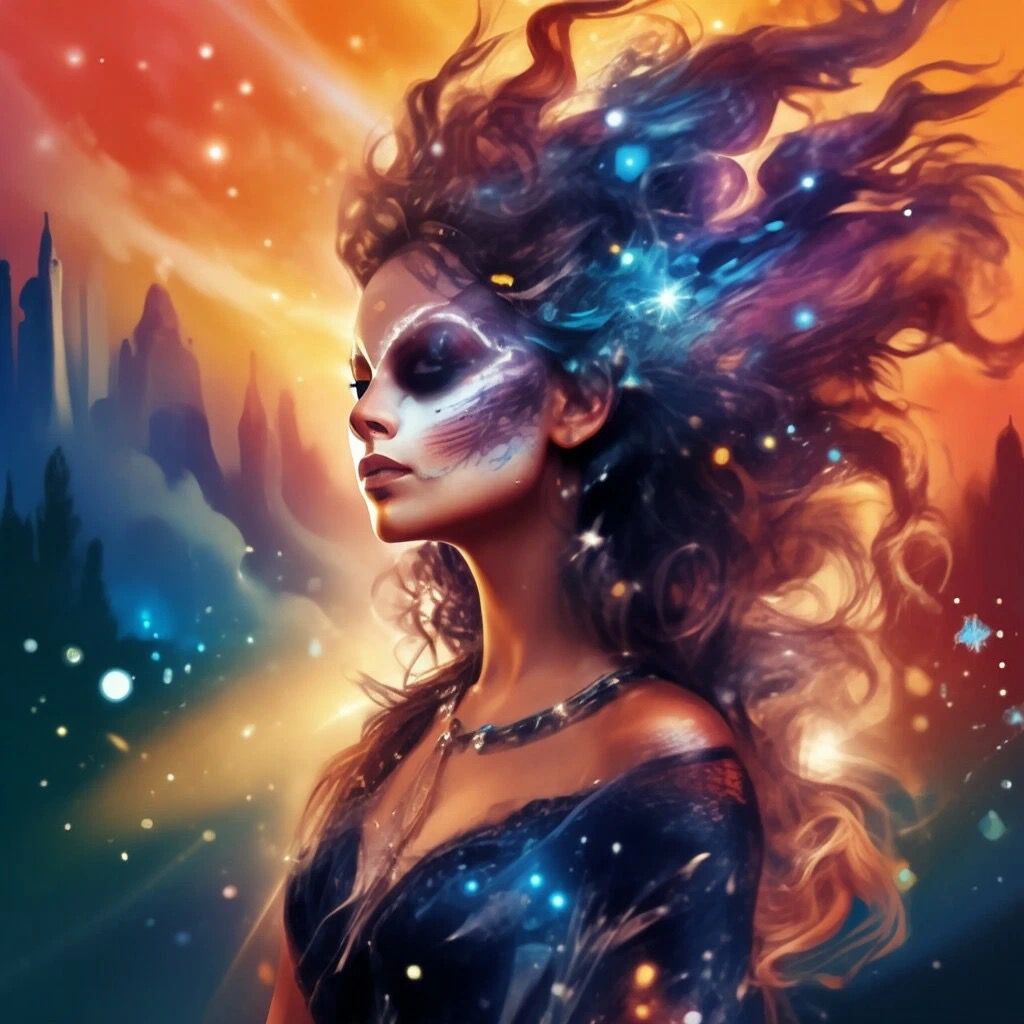 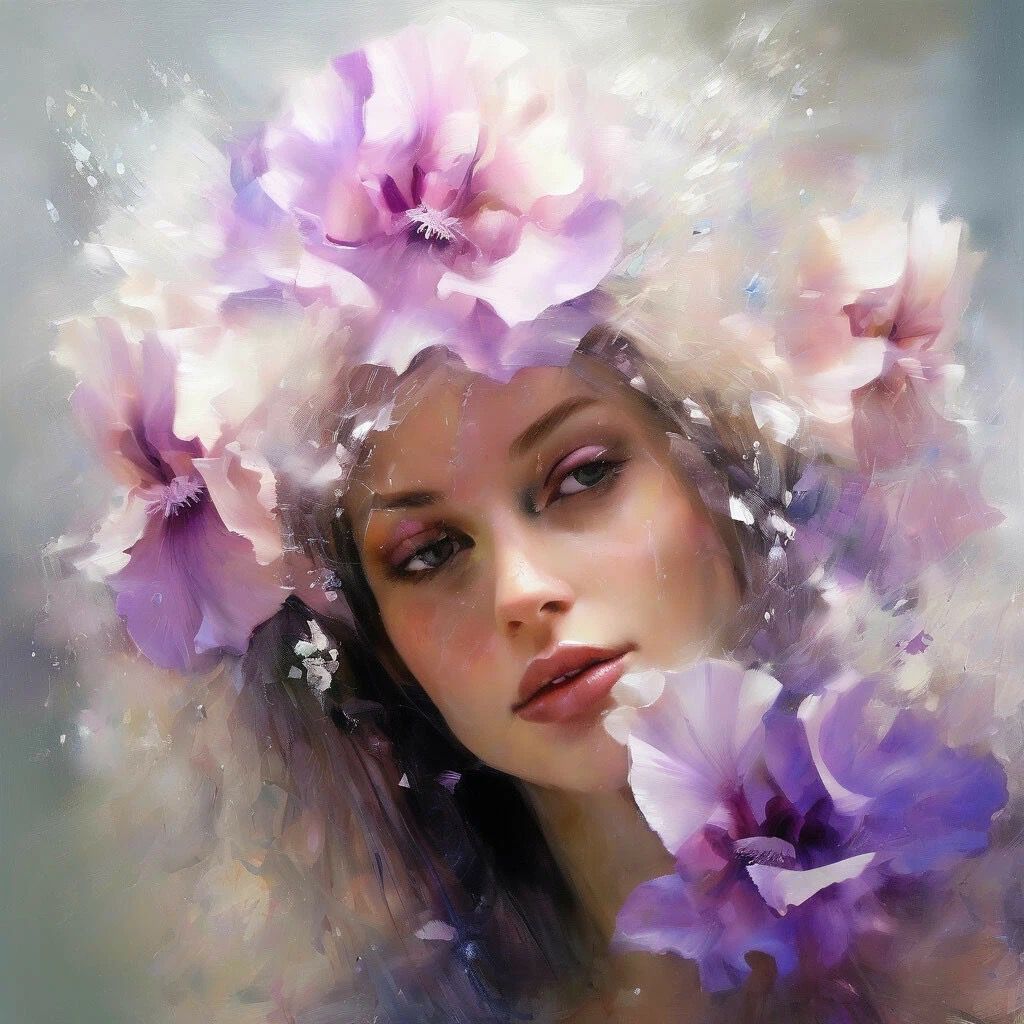 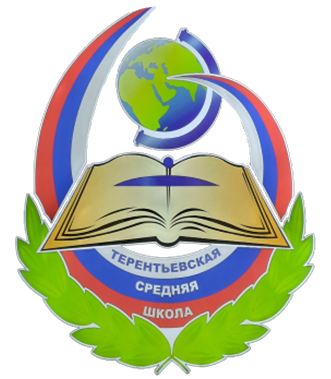 Использование ИИ в обучении
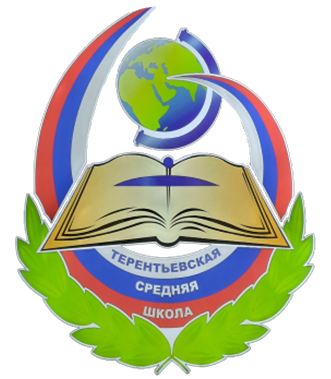 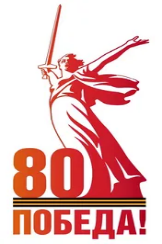 Проектная деятельность в школе
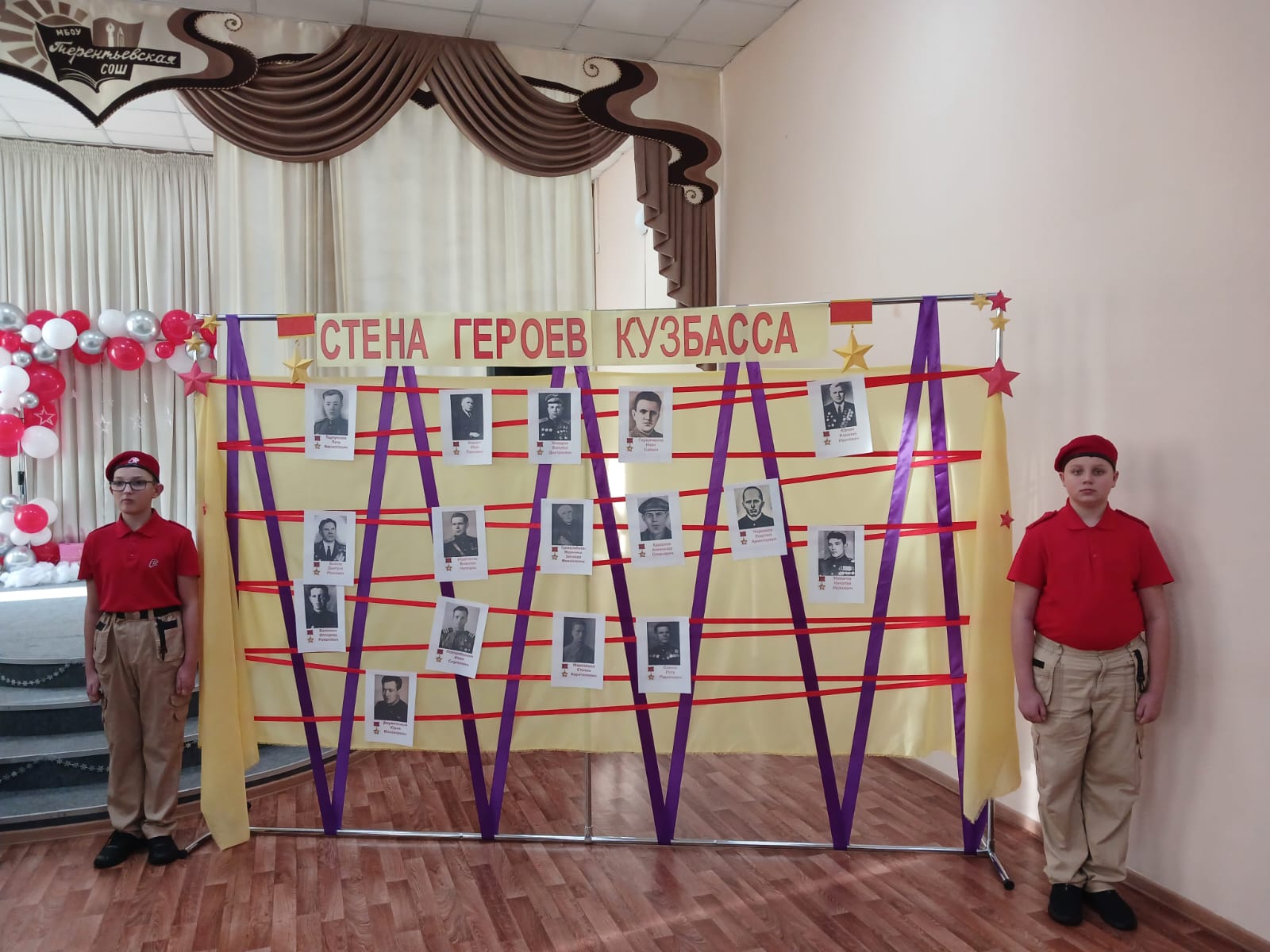 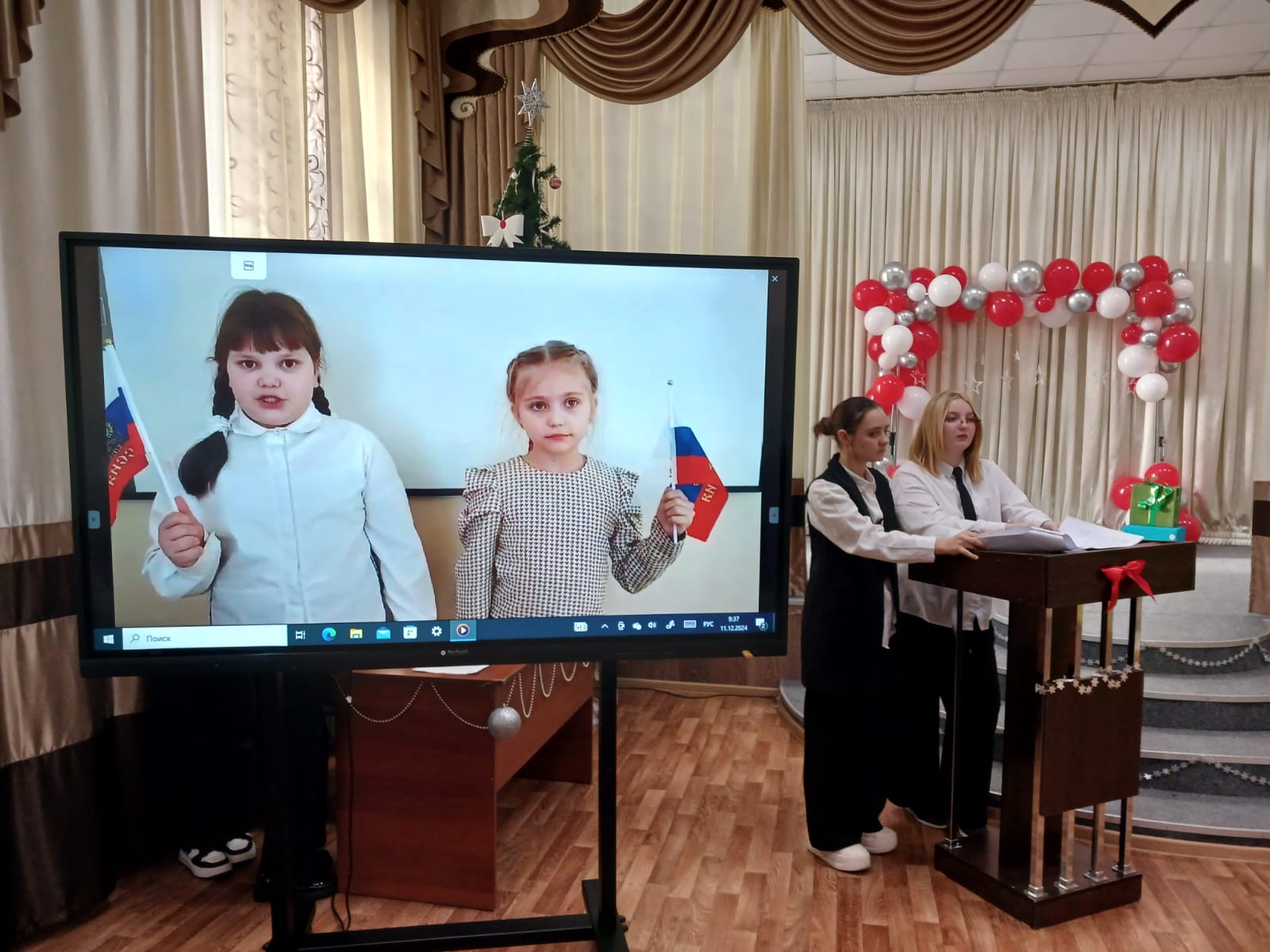 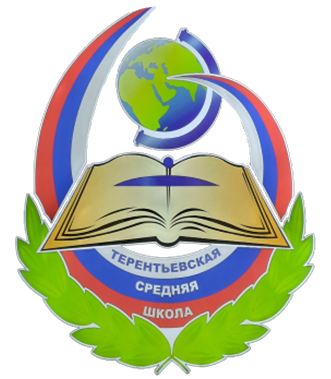 Требования
Какая должна быть нейросеть?
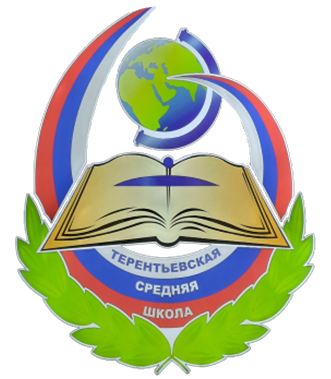 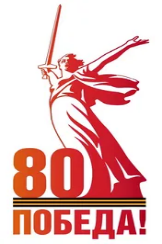 Проектная деятельность в школе
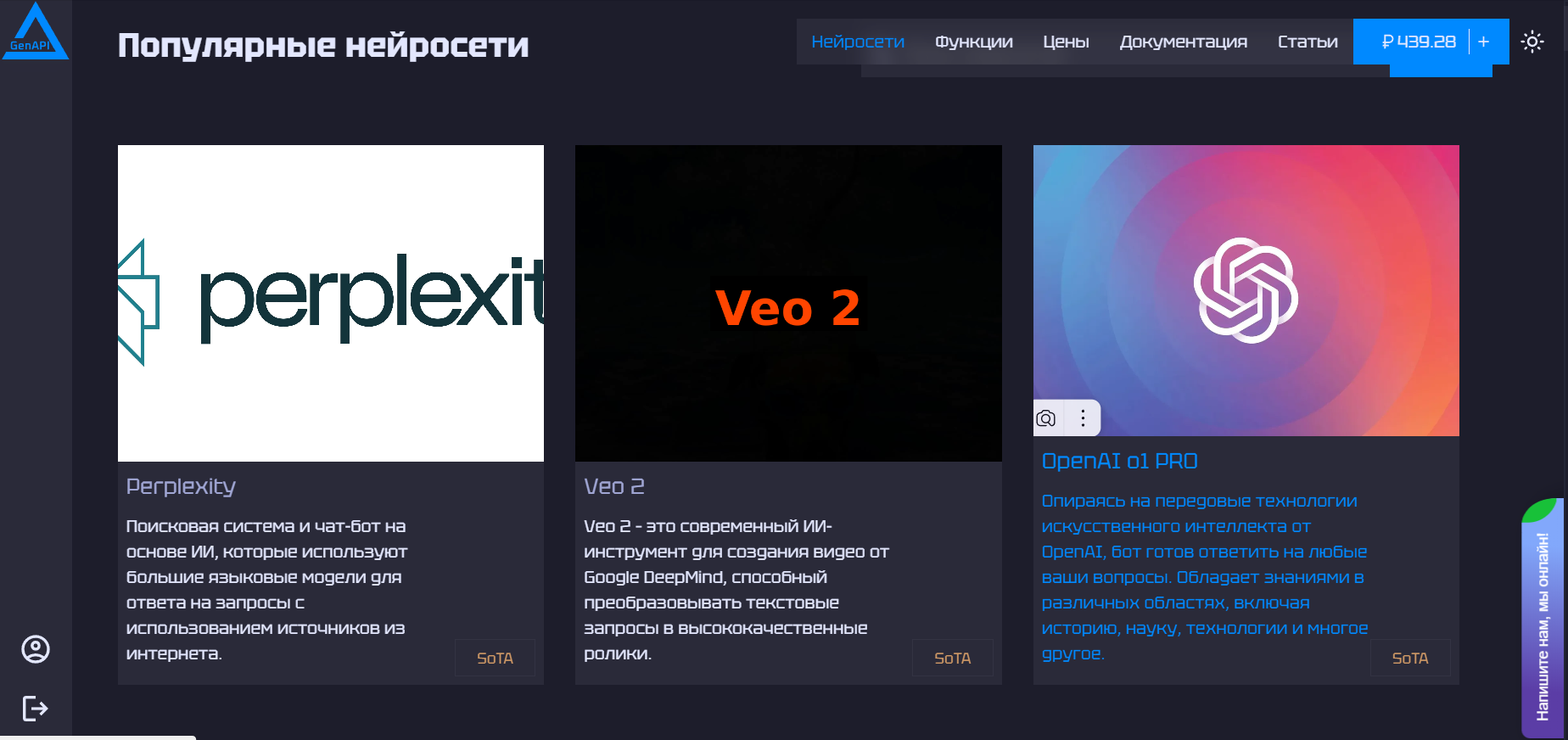 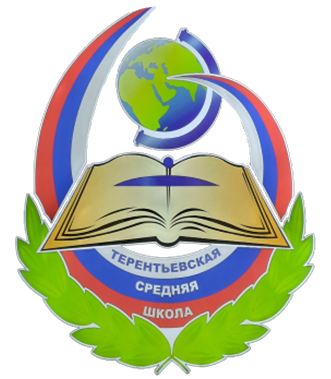 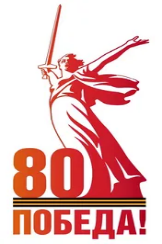 Проектная деятельность в школе
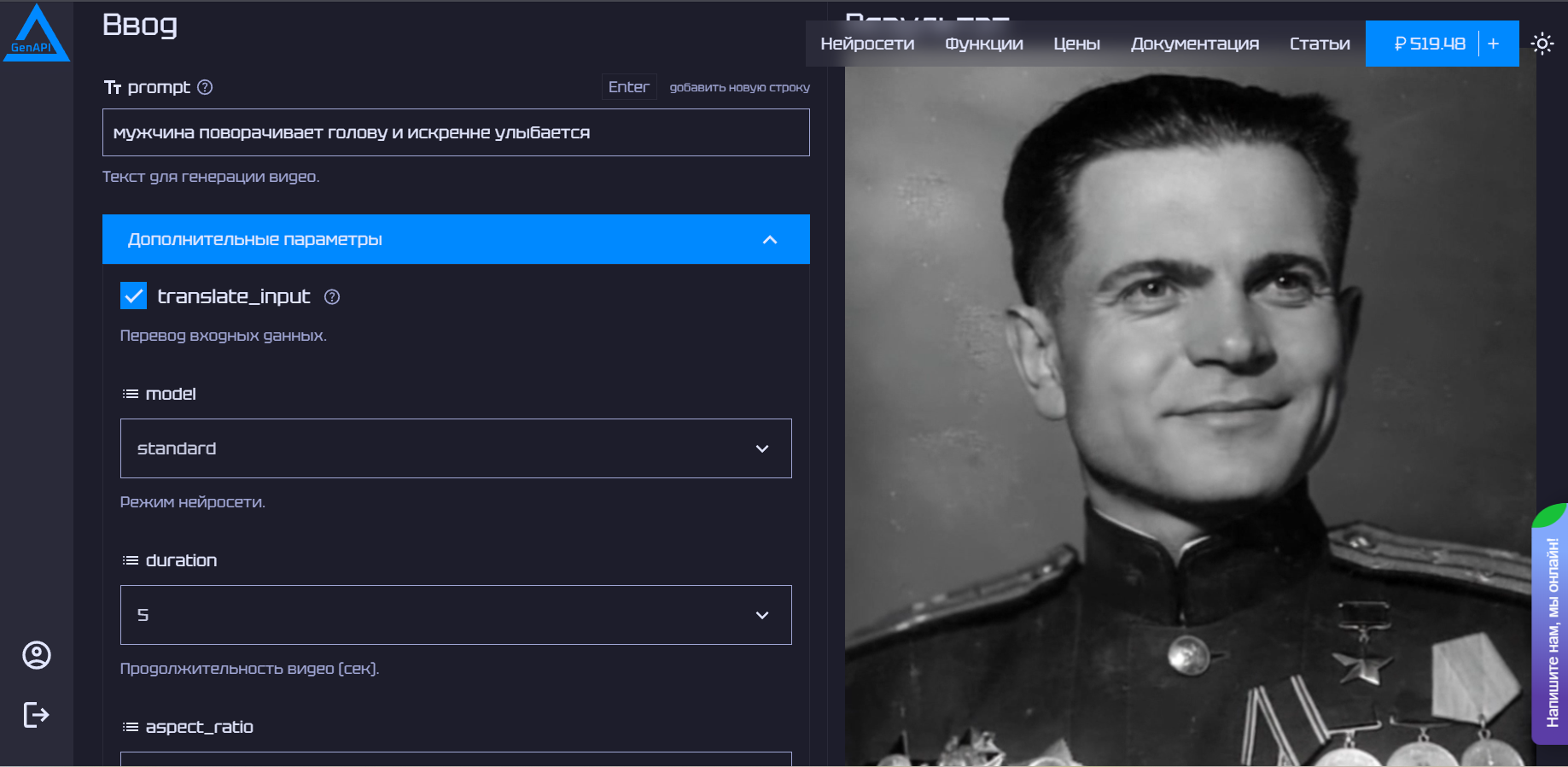 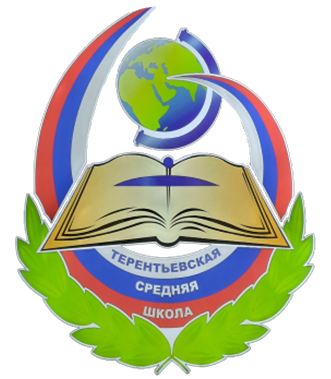 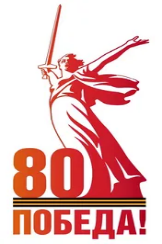 Проектная деятельность в школе
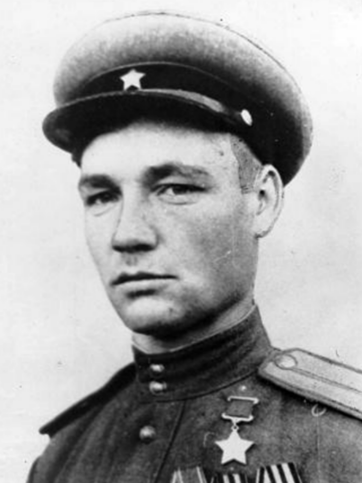 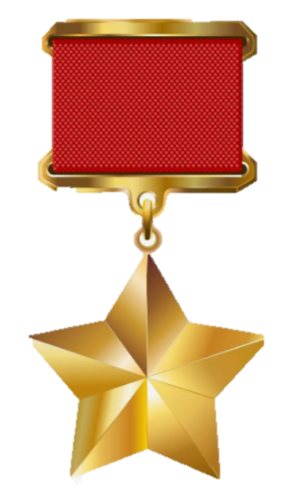 Уланин 
Дмитрий
Дмитриевич
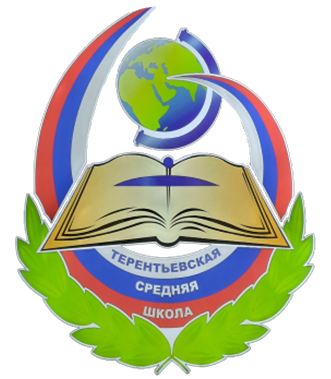 Нейросеть или человек
Признаки сгенерированного изображения
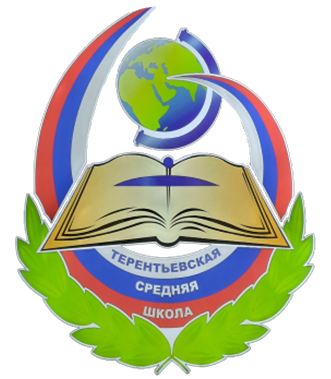 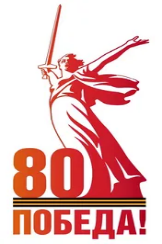 Проектная деятельность в школе
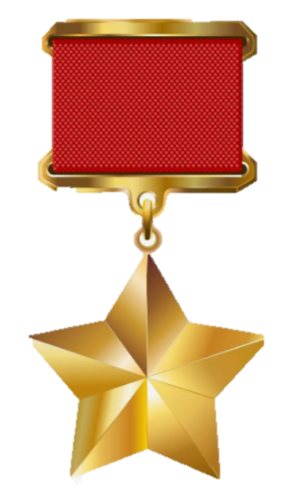 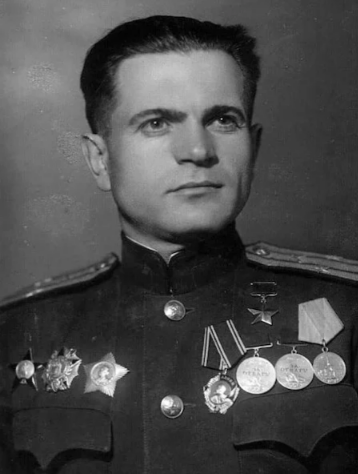 Саенко 
Пётр Родионович
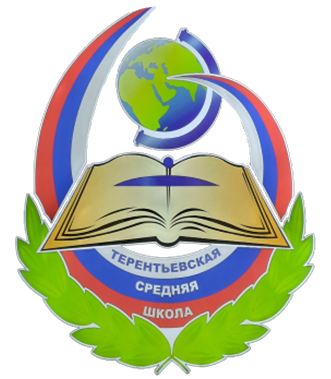 Использование ИИ                    в проектной деятельности обучающихся